screening, brief intervention, and referral to treatment
assessing readiness to change in substance use interventions
Lecture 3.1
effective interventions meet patients where they are
stages of change
originally developed by Prochaska & DiClemente (1983) 
	6 stage model: 
Precontemplation 
Contemplation
Determination
Action
Maintenance 
Recurrence
1. Pre-contemplation
2.
Contemplation
3.
Determination
4.
Action
5.
Maintenance
6.
Recurrence
measuring readiness to change
SOCRATES
validated tool measuring one’s readiness to change
built upon the stages of change 
19 items; 5-7 minutes to administer and score 
self report; patient completes pencil & paper 
2 versions (drug & alcohol) 
3 domains:
recognition of their problem
ambivalence about changing; wondering if they have a problem 
taking steps are they already doing something to change their substance use
brief interventions
educational brochures or handouts
education using visual aides (standard drink sizes, risky drinking levels, etc.)  
recommendations for cutting back (after seeking permission) 
readiness rulers 

tips & hints: 
consider the stages of change to inform your approach
ideally, the conversation would incorporate a motivational interviewing style
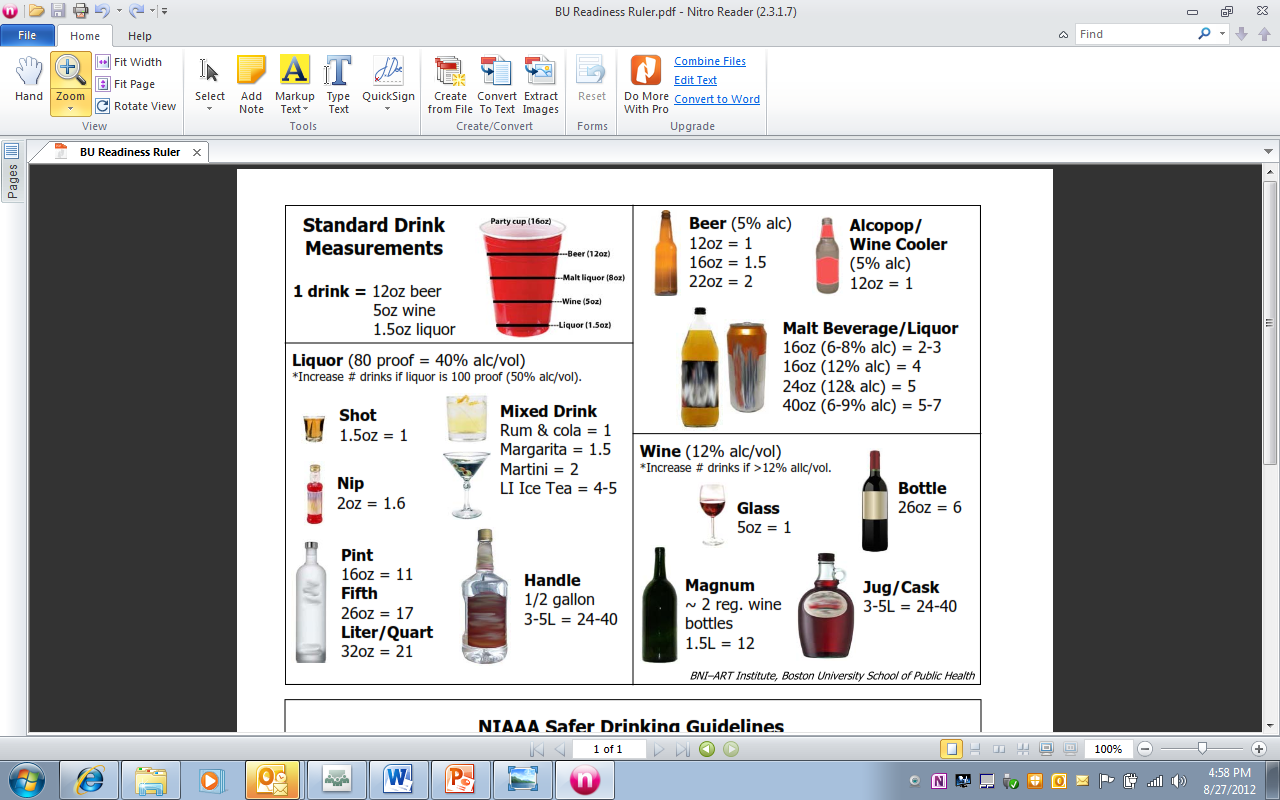 education
Do…
review results of screener 
ask permission to provide information (i.e. Elicit-Provide-Elicit) 
provide pamphlets, brochures, or have a verbal exchange 
provide factual information about the health consequences of engaging in the use of that particular substance 
check back in with them…what do they think? 
Avoid… 
advising, warning, utilizing scare tactics (if you want to be consistent with an MI approach) 
educating without permission
SBIRT is not an abstinence only model; SBIRT is a harm reduction model
cutting down vs. abstinence
which clients should be encouraged to abstain from drugs and alcohol?
pregnant women
dependent individuals; those at high risk for dependence 
those susceptible to a medication interaction 
those with a health or mental health condition exacerbated by alcohol 
encourage cutting down if they are not open to abstinence
interventions: readiness rulers
designed to assess a patient’s willingness/readiness to engage in the healthy behavior 
can be used by a 
   behavioral health 
   provider or medical 
   provider
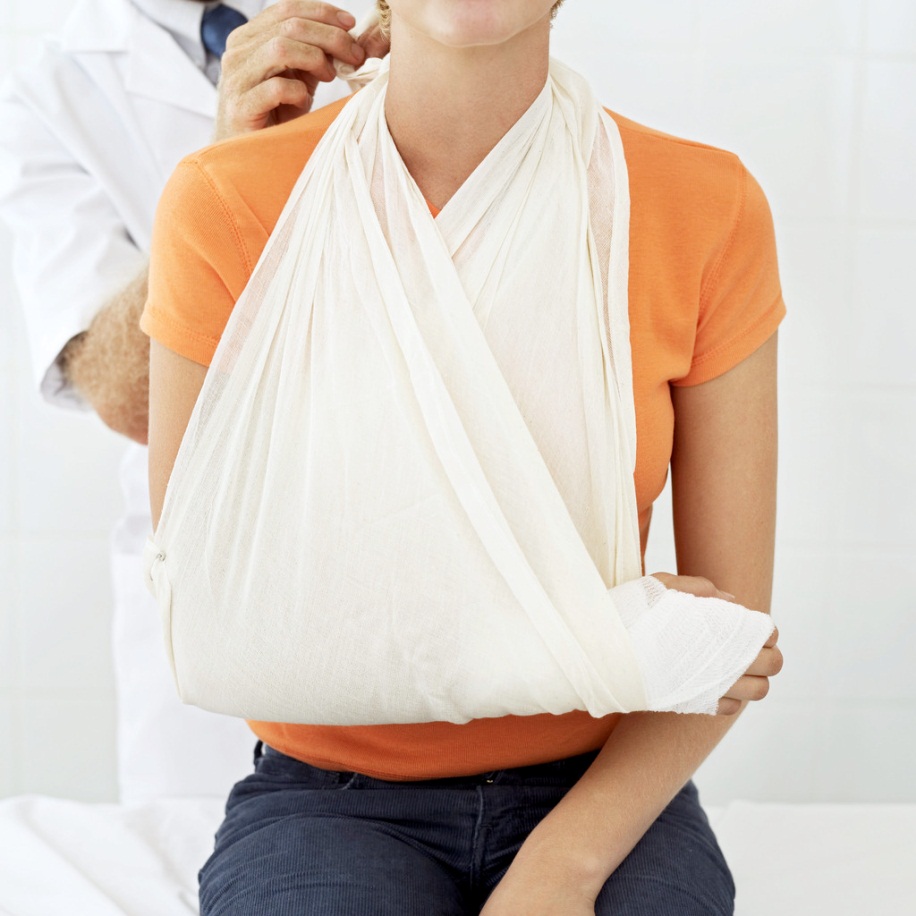 utilizing readiness rulers
Steps
ask permission to engage in a conversation about their drug/alcohol use
review drinking limits and/or review their score from the screening tool 
provide the visual aid (ruler) 
3 domains
Importance?
Confidence? 
Readiness? 
ask why they selected the number they chose 
inquire about what it would take to move up or down the ruler 
set goals
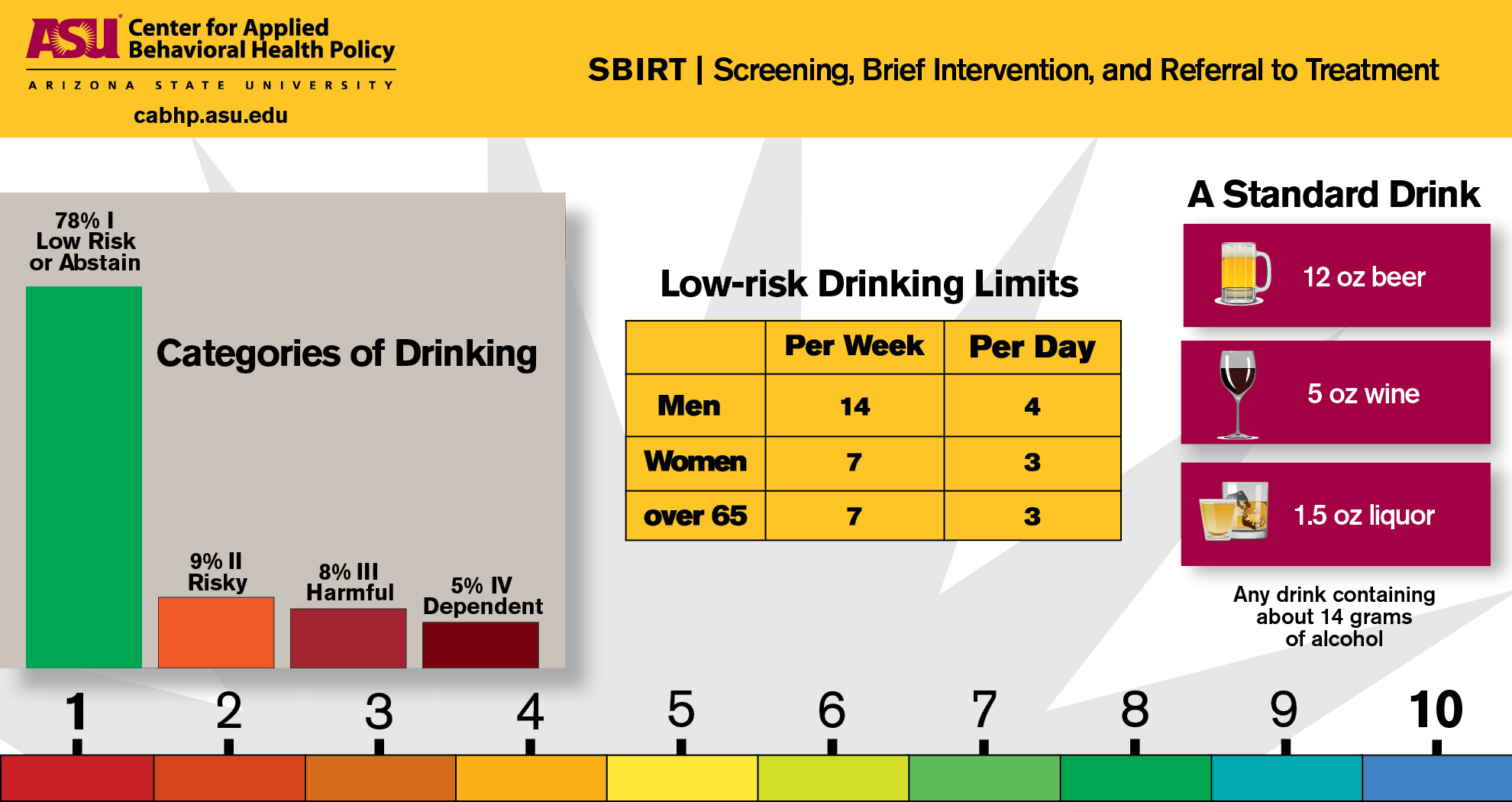 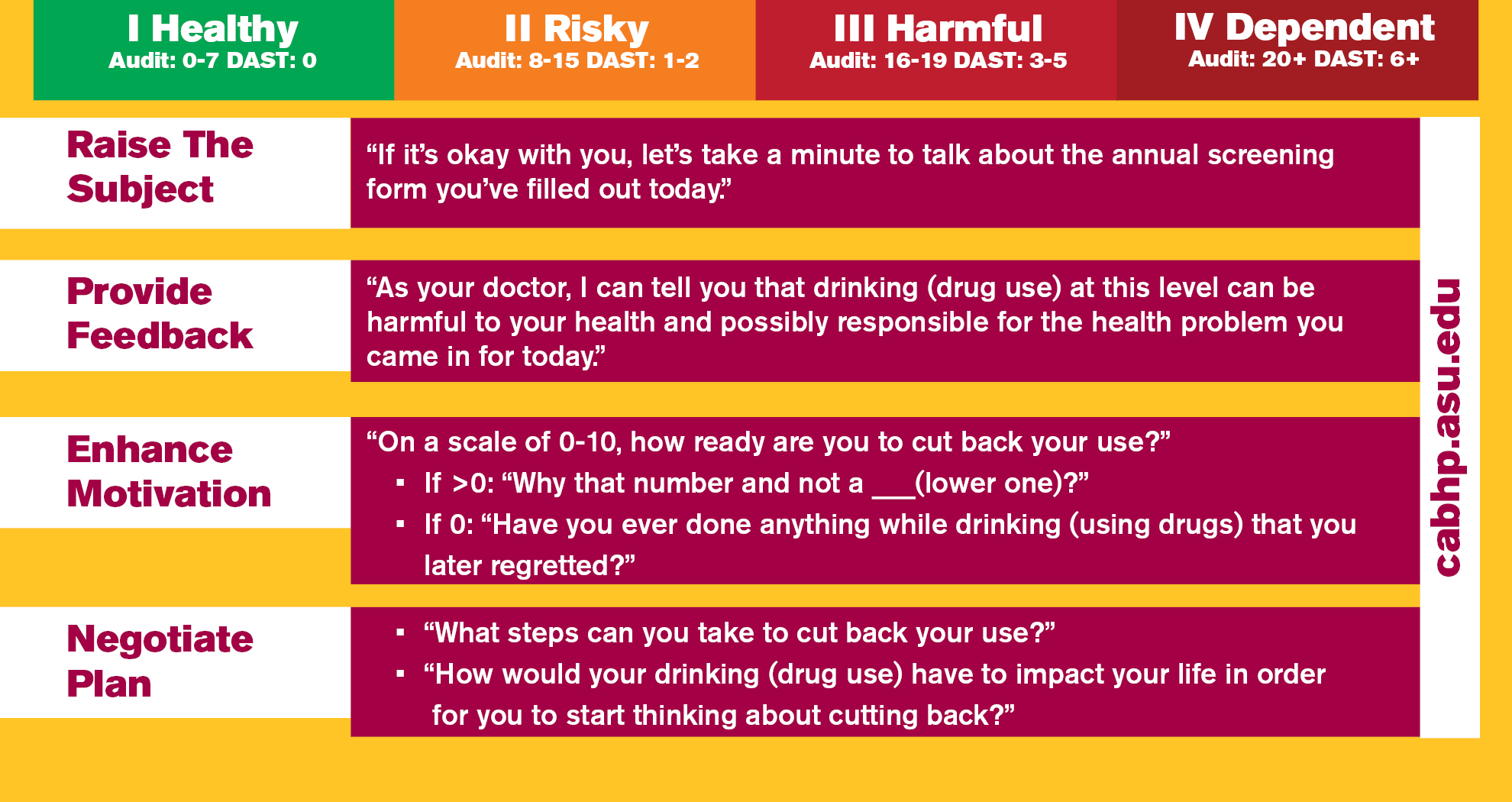 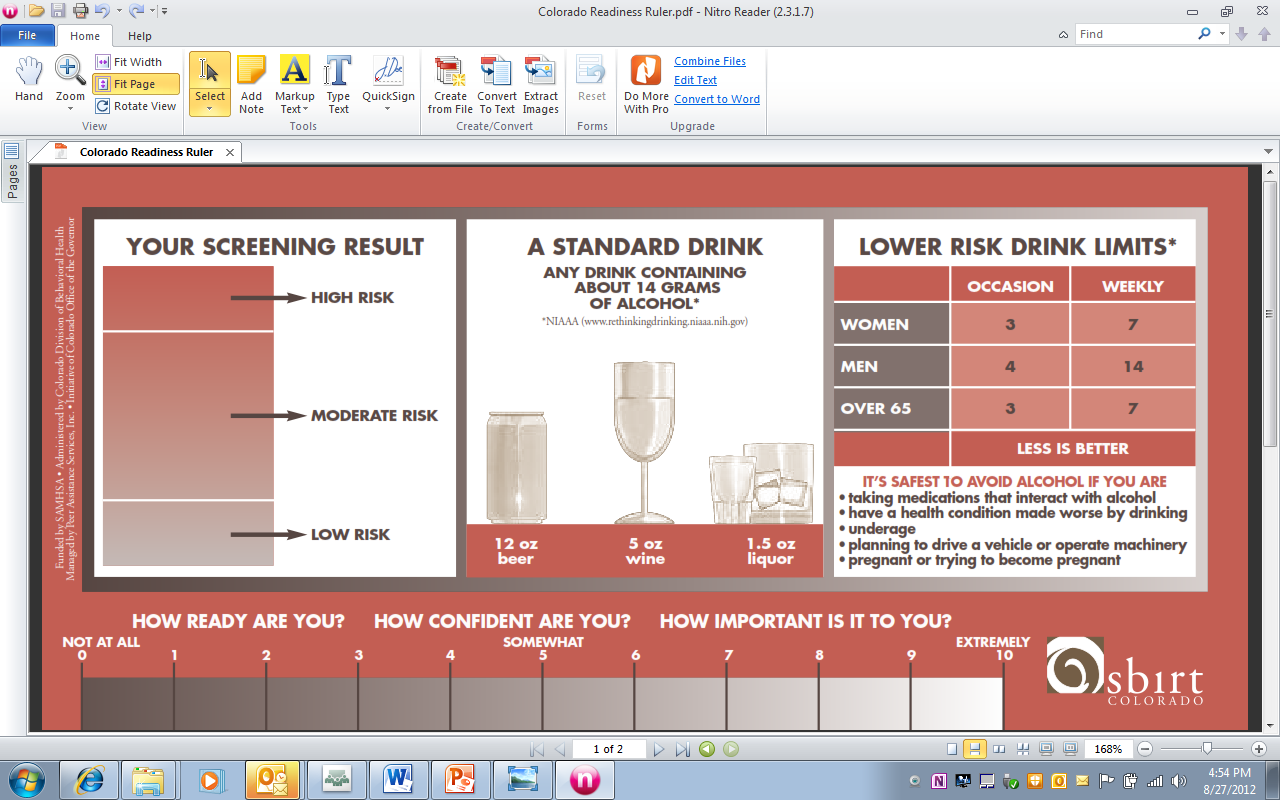 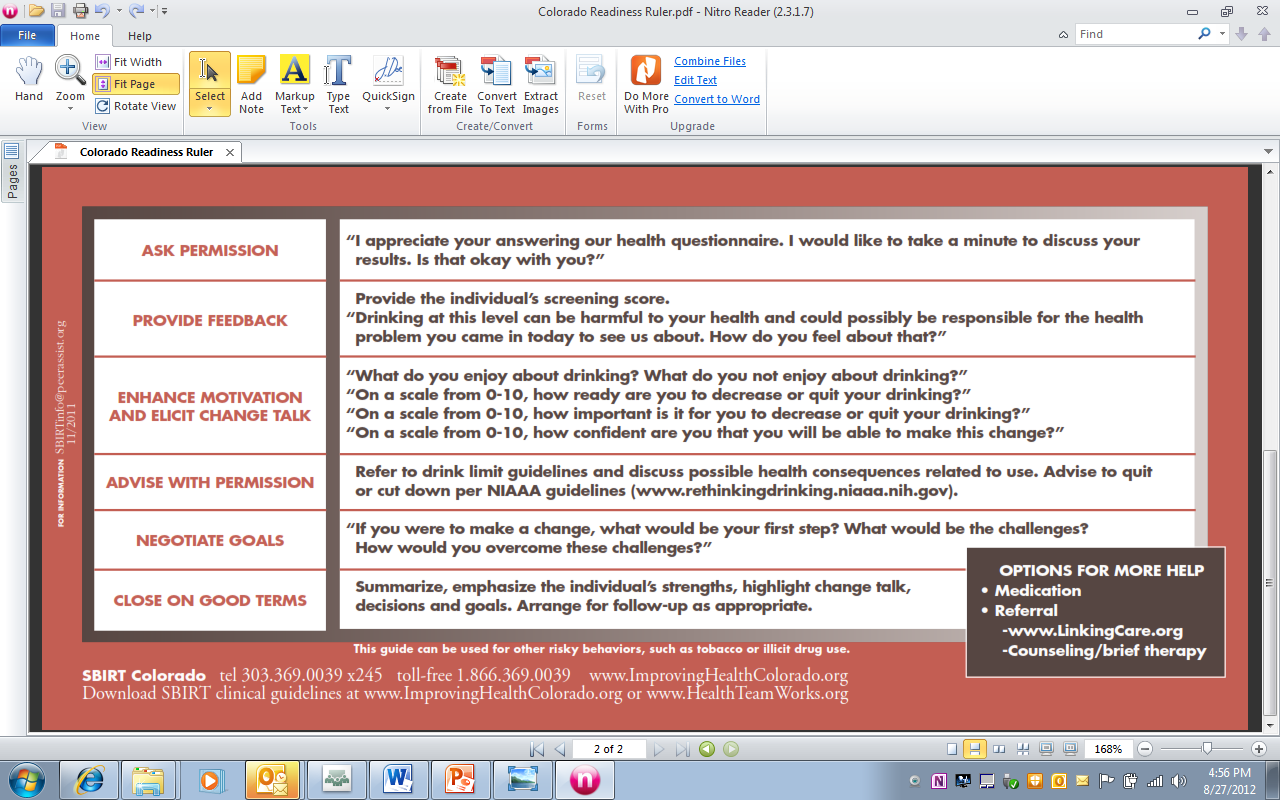